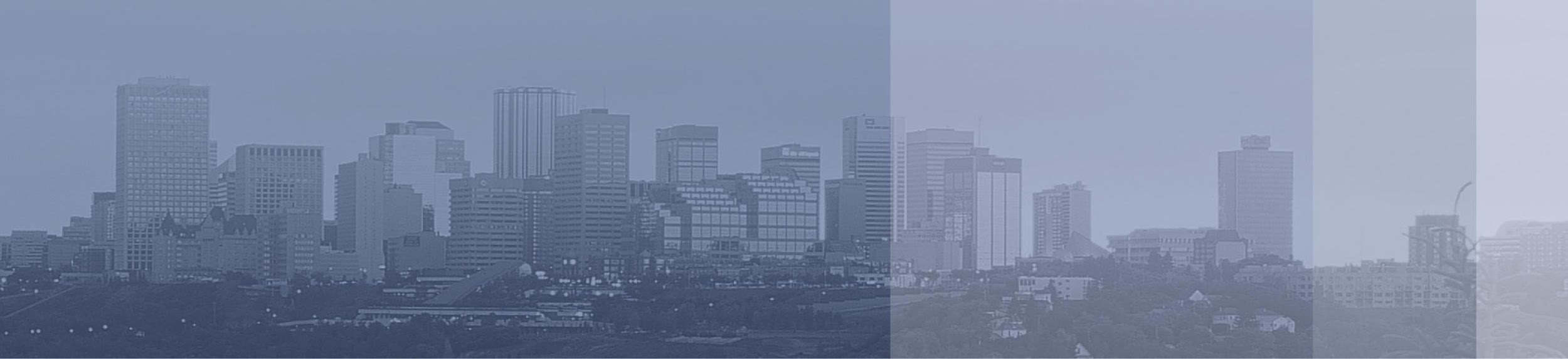 Edmonton’s Economic Outlook
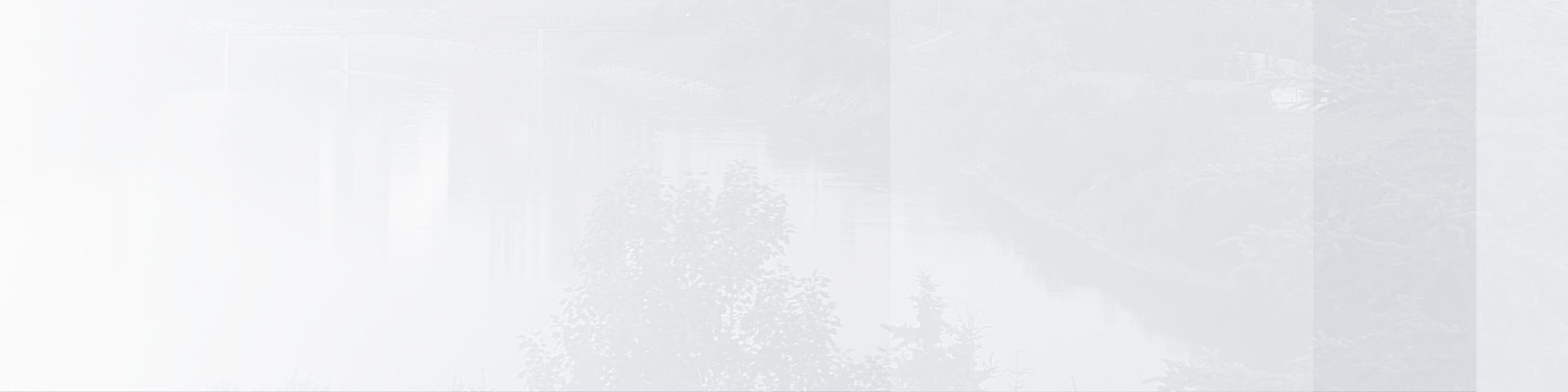 <Details>
September 10, 2018




John Rose 
Chief Economist
Financial and Corporate Services
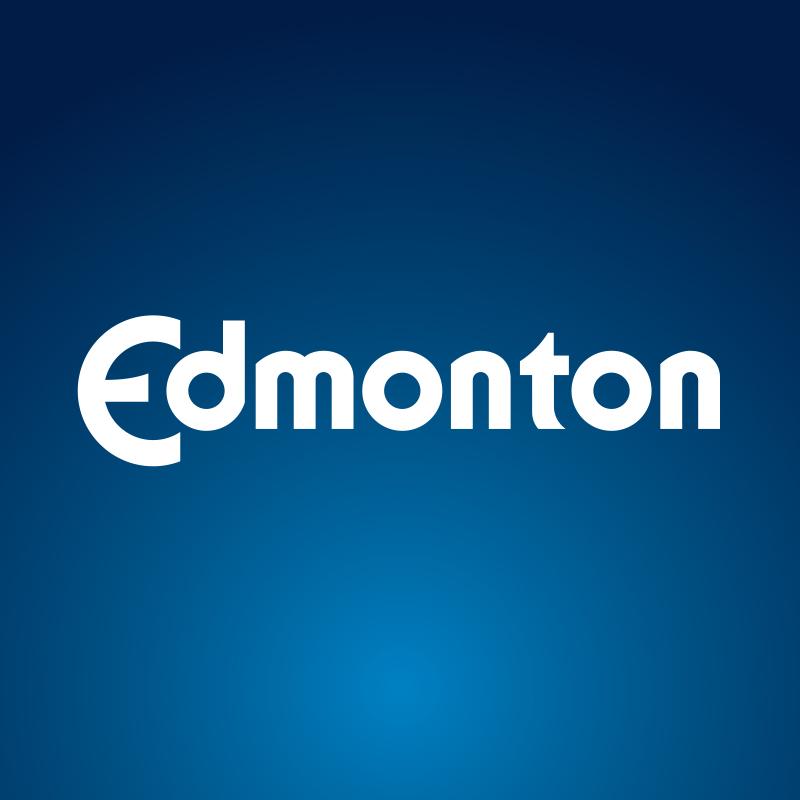 Agenda
The Context
International Context
Energy Prices
Regional & Local Current Indicators
Long-Term Outlook
Edmonton, the Region and Alberta
Risks to the Outlook
2
| Financial Strategies and Budget| Financial and Corporate Services | Edmonton’s Economic Outlook |
Global Context
While very prolonged, global recovery is gaining momentum
Forecast growth rates in most regions have been raised
Euro zone countries finally showing sustained growth
Global financial markets remain fragile – large capital outflows from emerging markets
2018 will be a slightly better year globally, slowing growth in China is problematic due to its increasing share of global output
Source: International Monetary Fund
3
| Financial Strategies and Budget| Financial and Corporate Services | Edmonton’s Economic Outlook |
Oil PricesWest Texas Intermediate
US$/bbl
Source: U.S. Energy Information Administration
4
| Financial Strategies and Budget| Financial and Corporate Services | Edmonton’s Economic Outlook |
Some Oil Prices are Improving
US$/bbl
Source: Bloomberg
5
| Financial Strategies and Budget| Financial and Corporate Services | Edmonton’s Economic Outlook |
Alberta oil export capacity
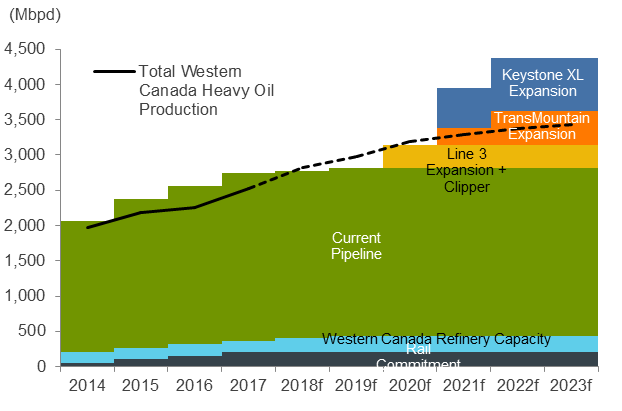 Source: Alberta Energy
6
| Financial Strategies and Budget| Financial and Corporate Services | Edmonton’s Economic Outlook |
Natural gas pricesHenry Hub
US$/mmBtu
Source: U.S. Energy Information Administration
7
| Financial Strategies and Budget| Financial and Corporate Services | Edmonton’s Economic Outlook |
Alberta Capital Expenditures
CDN $, million
Source: Statistics Canada
8
| Financial Strategies and Budget| Financial and Corporate Services | Edmonton’s Economic Outlook |
Unemployment moving lower
Higher unemployment in Edmonton is driven largely by labour force growth.
A recent shift away from part-time job gains will support consumer spending over the next 12 to 18 months.
Unemployment in the Edmonton region will drift down slowly from the 6.4% range over 2018.
Source: Statistics Canada
9
| Financial Strategies and Budget| Financial and Corporate Services | Edmonton’s Economic Outlook |
Employment in the Edmonton CMA
,000s
%
Source: Statistics Canada
10
| Financial Strategies and Budget| Financial and Corporate Services | Edmonton’s Economic Outlook |
Change in EmploymentJuly 2017 to July 2018Three-month moving average
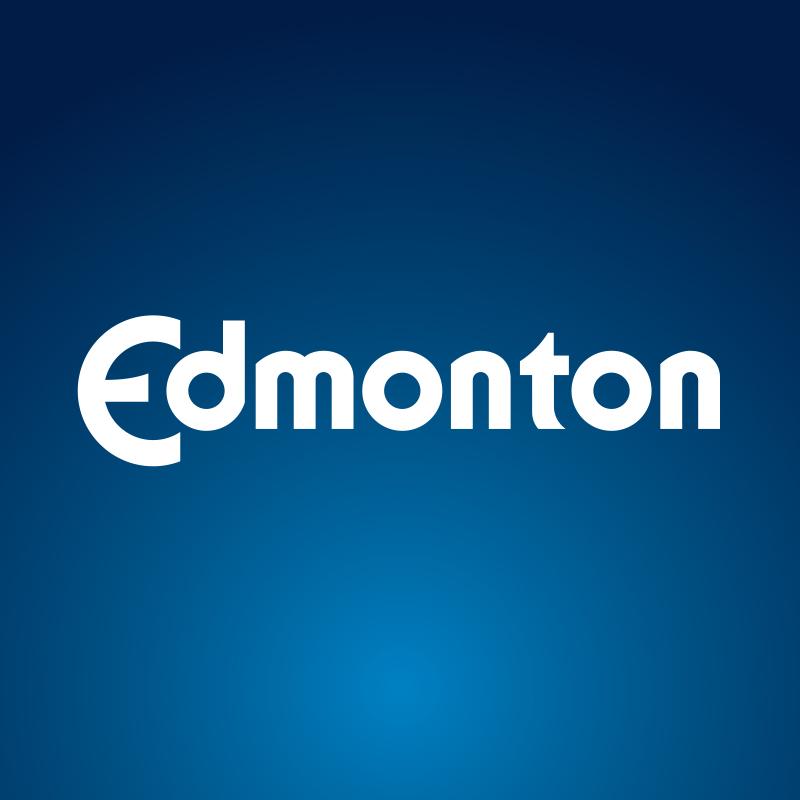 Source: Statistics Canada
11
| Financial Strategies and Budget | Financial and Corporate Services | Alberta’s Economic Outlook |
[Speaker Notes: Province: Statistics Canada, Table 14-10-0091-01 (formerly CANSIM 282-0124)
CMA: Statistics Canada, Table 14-10-0097-01 (formerly CANSIM 282-0130)]
Consumer inflation moving up
The region’s year-over-year inflation rate slowed sharply in 2016 and then began to accelerate
Energy prices have been a key driver of inflation with natural gas, electricity and gasoline highly volatile
Forecast is for inflation to remain slightly above 2.5% then gradually move back to the 2% range for 2019
Higher inflation will erode real incomes for Edmonton residents as average weekly wages rising at a rate slightly below CPI
Year-over-Year % Change in CPI
Source: Statistics Canada
12
| Financial Strategies and Budget| Financial and Corporate Services | Edmonton’s Economic Outlook |
City of Edmonton housing starts
Source: CMHC
13
| Financial Strategies and Budget| Financial and Corporate Services | Edmonton’s Economic Outlook |
Non-Residential Investment in the Edmonton Region
Source: Statistics Canada
| Financial Strategies and Budget| Financial and Corporate Services | Edmonton’s Economic Outlook |
Value of building permitsEdmonton CMA
$, millions
Source: Statistics Canada
15
| Financial Strategies and Budget| Financial and Corporate Services | Edmonton’s Economic Outlook |
Growth moderates in the longer term
Real GDP Growth
The City of Edmonton experienced a sharp slow down in mid-2016. 

City and region made a clear recovery to faster growth in 2017 along with the province

Continuing in-migration will allow the City and the region to grow more rapidly than Alberta and Canada in the final years of the outlook.
Source: City of Edmonton, Conference Board of Canada
16
| Financial Strategies and Budget| Financial and Corporate Services | Edmonton’s Economic Outlook |
Edmonton’s demographic advantage
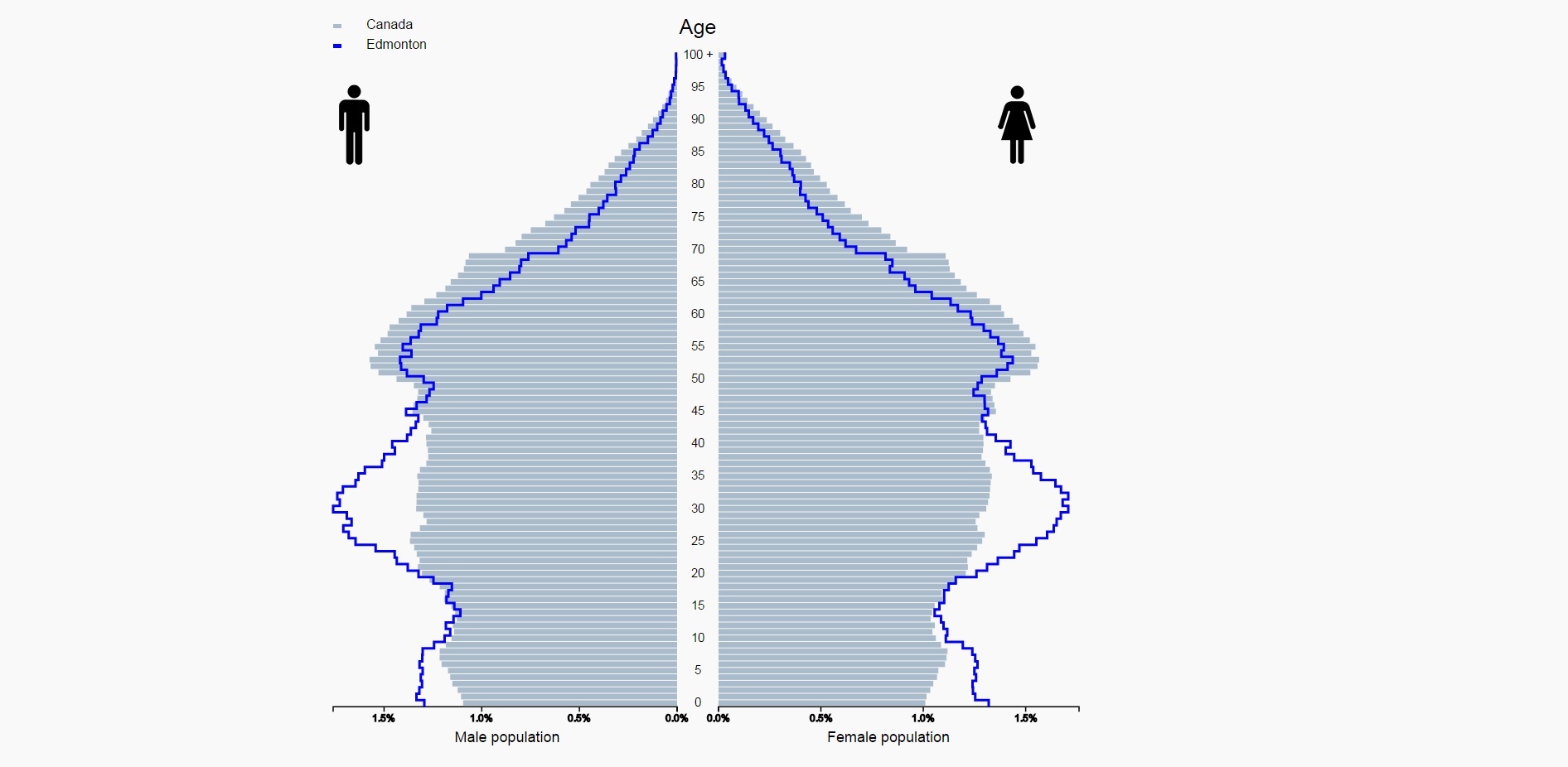 Average Age
Canada 41.0 
Alberta 37.8
City of Edmonton 37.7
Source: Statistics Canada
17
| Financial Strategies and Budget| Financial and Corporate Services | Edmonton’s Economic Outlook |
Risks to the Edmonton Outlook
Downside
Oil prices fall through 2018 and 2019 causing severe slump in energy investment and provincial government spending

Consumer confidence falters with concerns growing over housing, debt, rising interest rates, and inflation

Conclusion of a number of major construction projects leads to further contraction in the building sector

Stricter controls on carbon emissions and opposition to energy investments constrain longer term growth

Growing international trade conflicts limit global growth and depress commodity prices
Upside
U.S. recovery gains additional momentum with recent tax cuts and infrastructure spending

Canadian economy could to perform better than currently forecast

OPEC and other major oil producers agree to continue  and enforce additional production cuts

Euro Zone and Emerging Market countries succeed in stimulating more rapid growth boosting trade and energy prices
18
| Financial Strategies and Budget| Financial and Corporate Services | Edmonton’s Economic Outlook |
Subscribe for monthly updates on 
Edmonton’s economy 
edmonton.ca/EconomicNews

Upcoming events
ESNA.CA
Chief Economist
Financial and Corporate Services
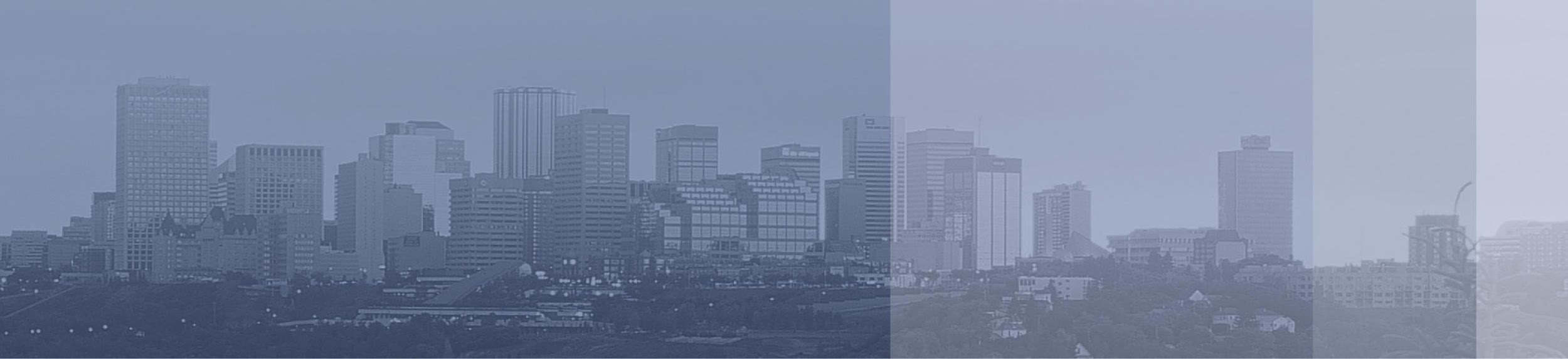 Thank you!
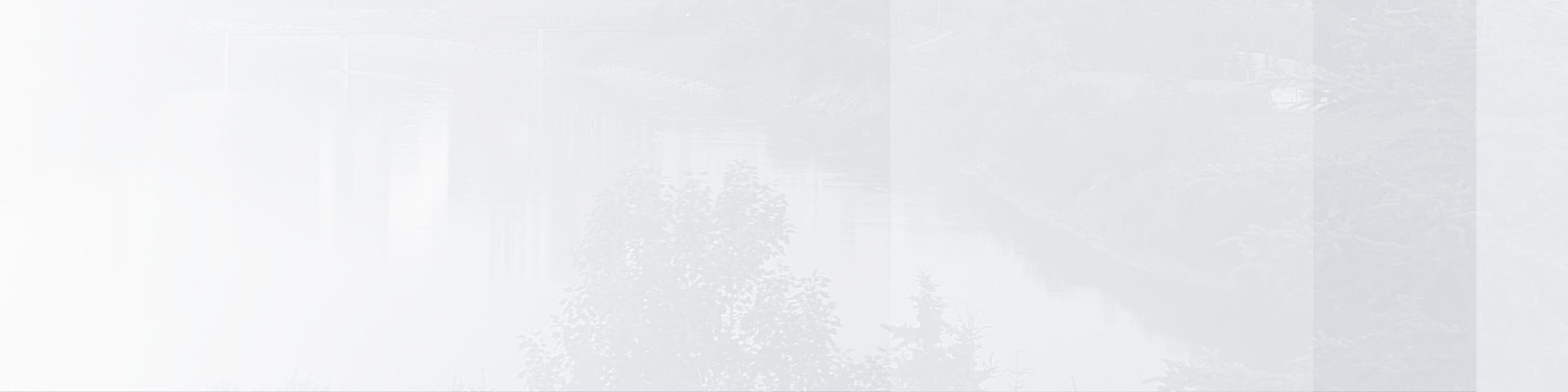 <Details>
John Rose
Chief Economist
Financial and Corporate Services

780-496-6070
john.rose@edmonton.ca
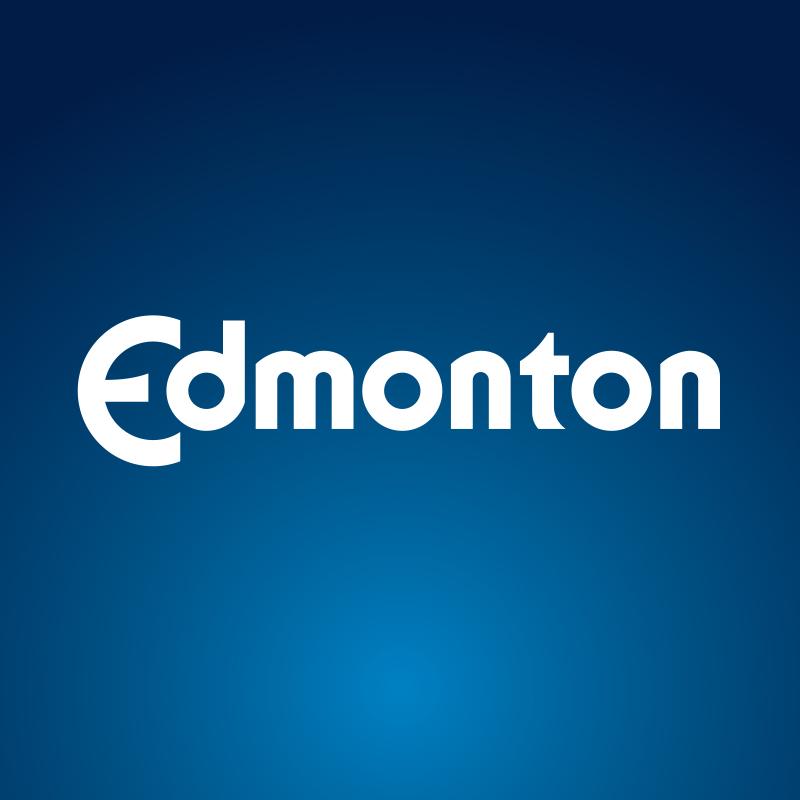 20
| Financial Strategies and Budget| Financial and Corporate Services | Edmonton’s Economic Outlook |